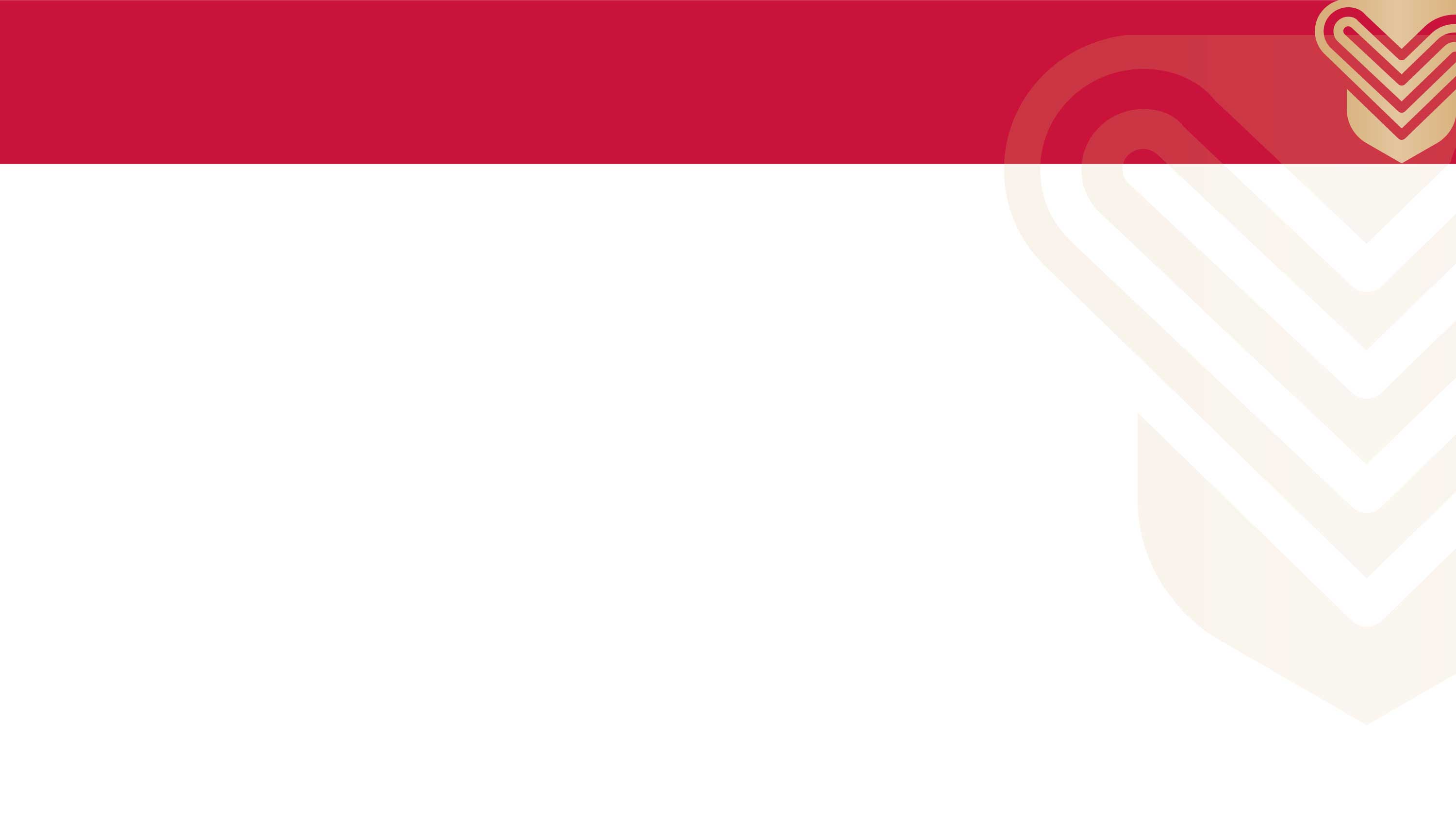 Краевой центр поддержки общественных инициатив
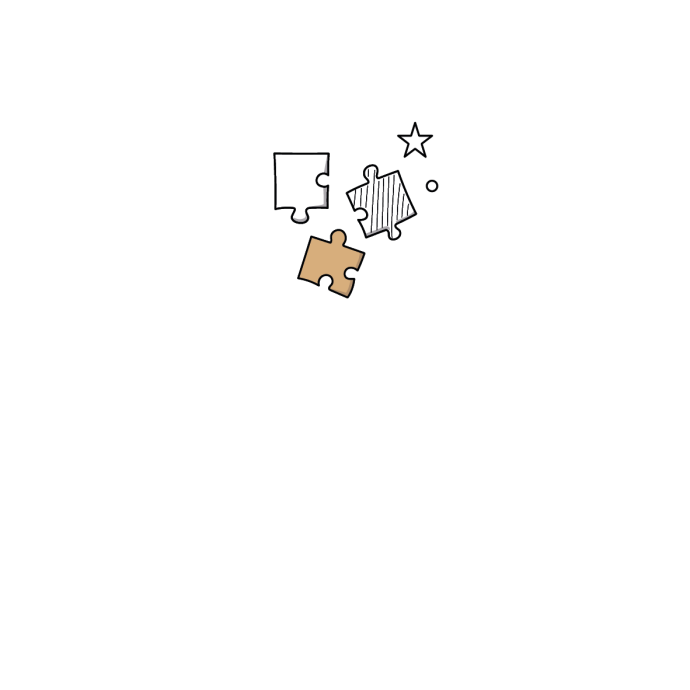 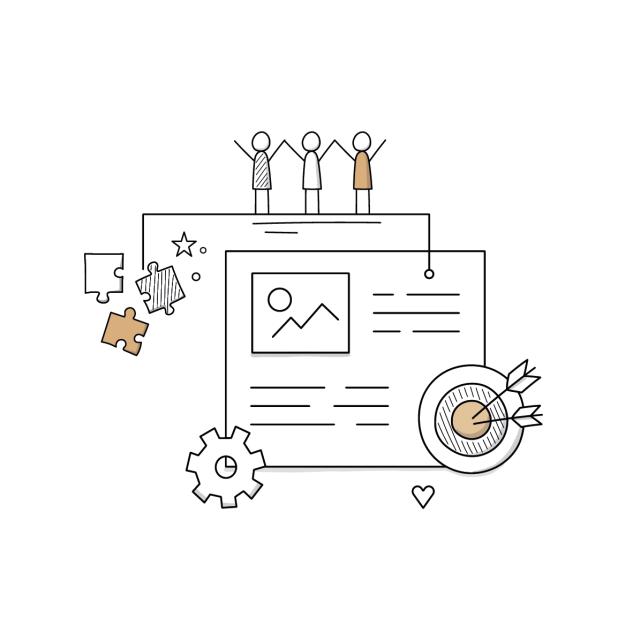 Краевой центр поддержки и развития общественных инициатив. История.
Февраль 2023 
Включение в структуру организации ресурсного центра по развитию добровольчества
Май 2020
Создание АНО 
«Краевой Центр поддержки и развития общественных инициатив»
Декабрь 2021 Проведение первого конкурса на присуждение премии 
«Доброволец грантовой программы «Партнёрство-2020»
Декабрь 2020 
Внедрение федеральной модели поддержки СО НКО.
Первый грантовый конкурс
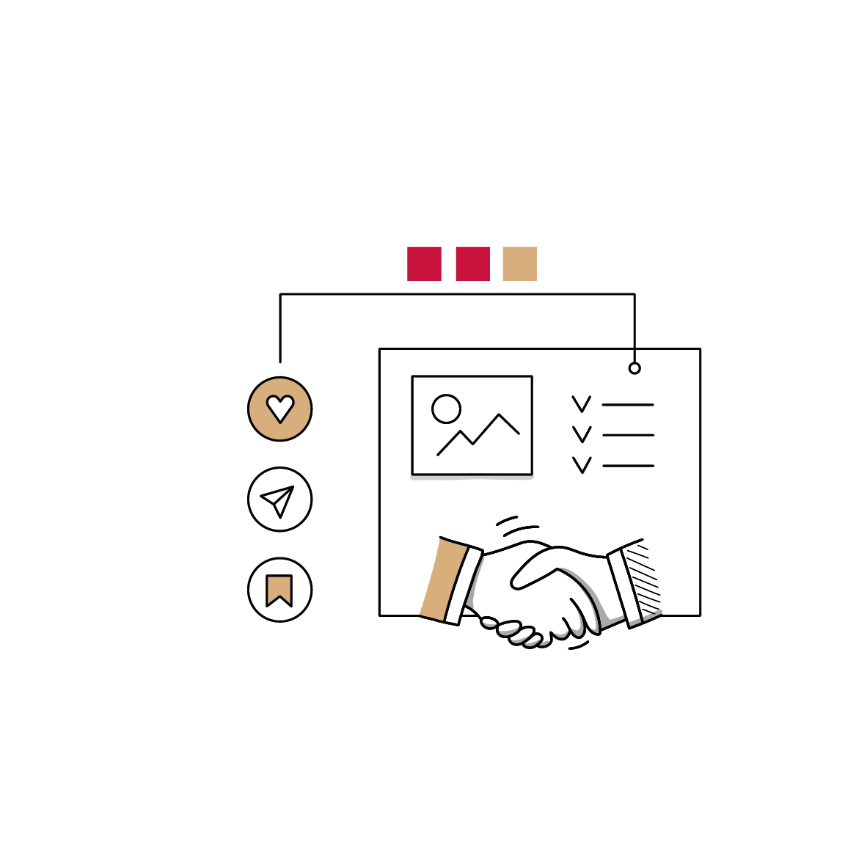 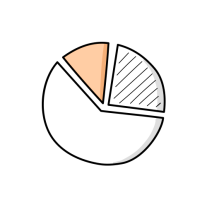 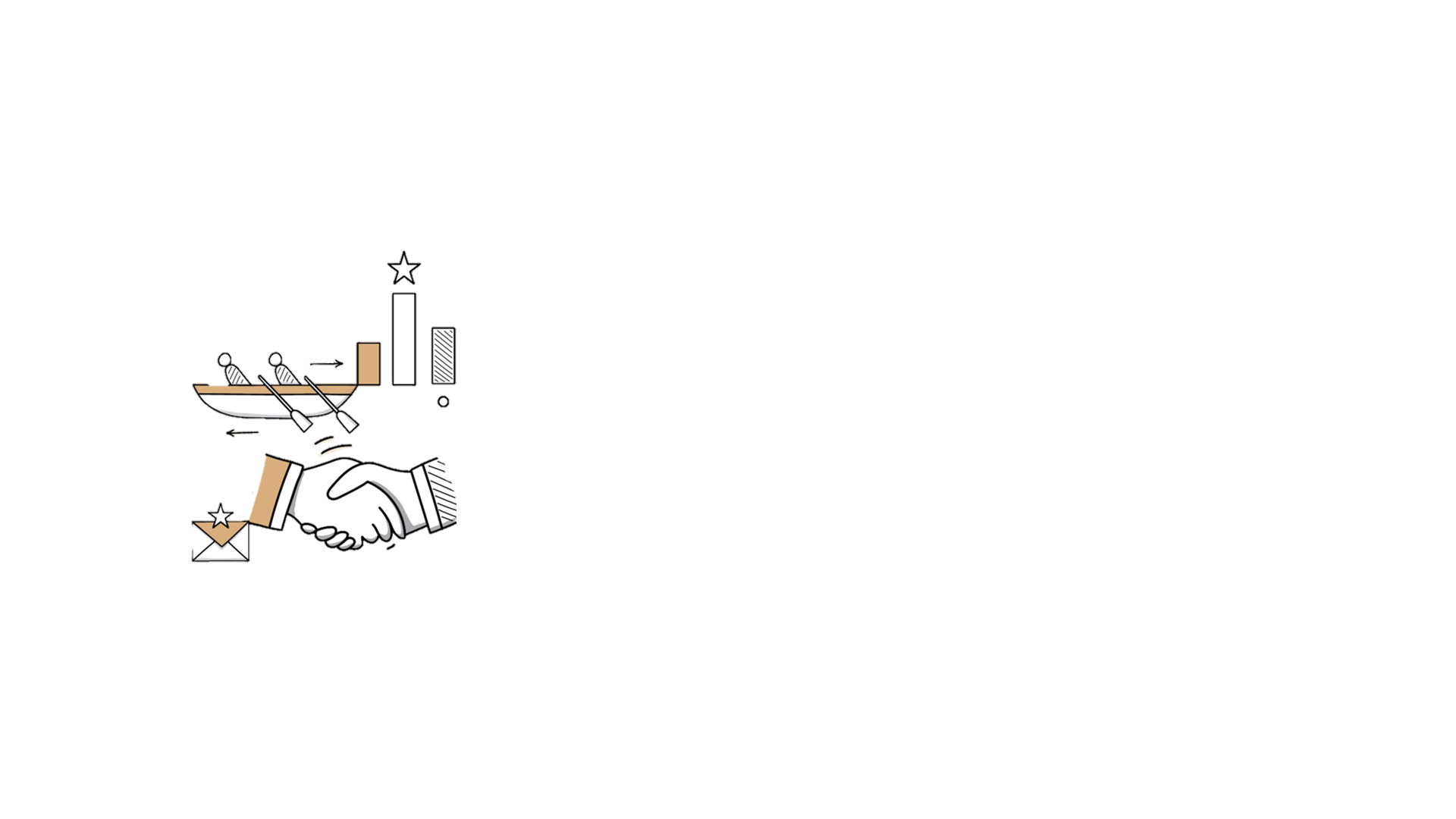 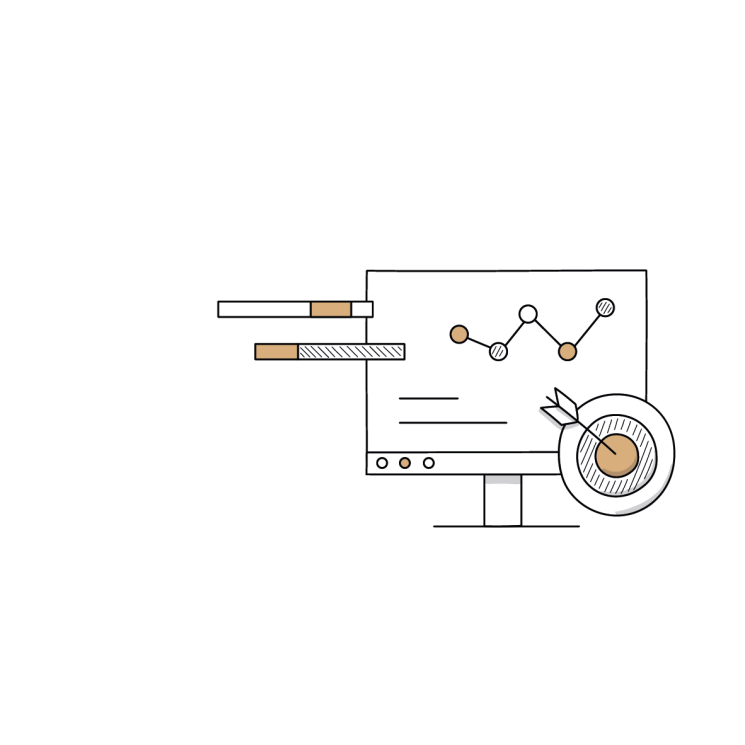 Исполнительный директор АНО «Краевой центр поддержки и развития общественных инициатив» - Анна Сергеевна Кузнецова
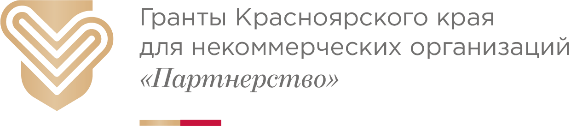 Структура центра
ресурсный центр по развитию добровольчества
отдел поддержки грантовой активности
отдел сопровождения и мониторинга реализации грантовой программы Красноярского края
отдел бухгалтерского учета, экономики и финансового мониторинга
 юридический отдел

Сайт центра: https://krasgrant.ru/
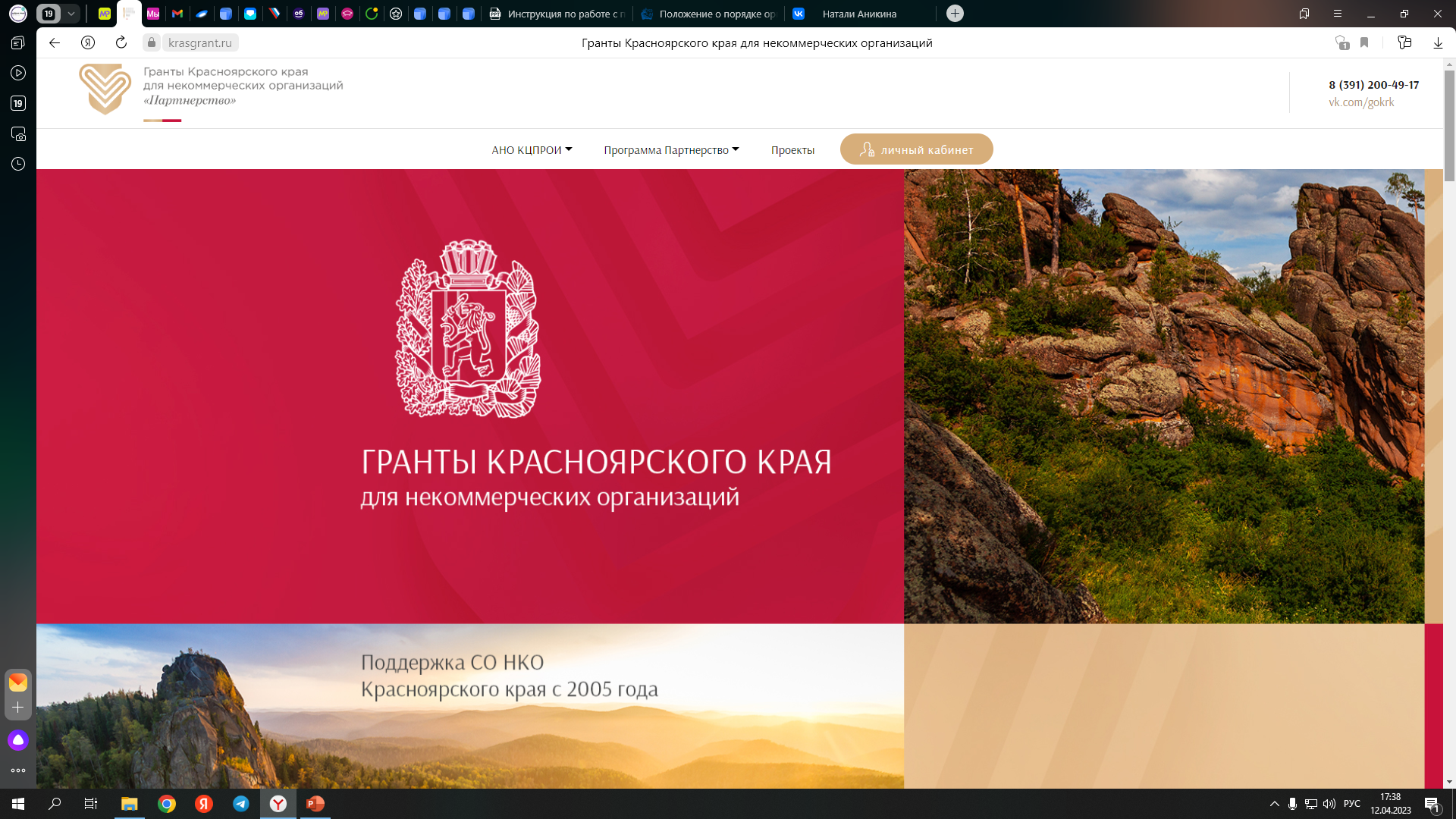 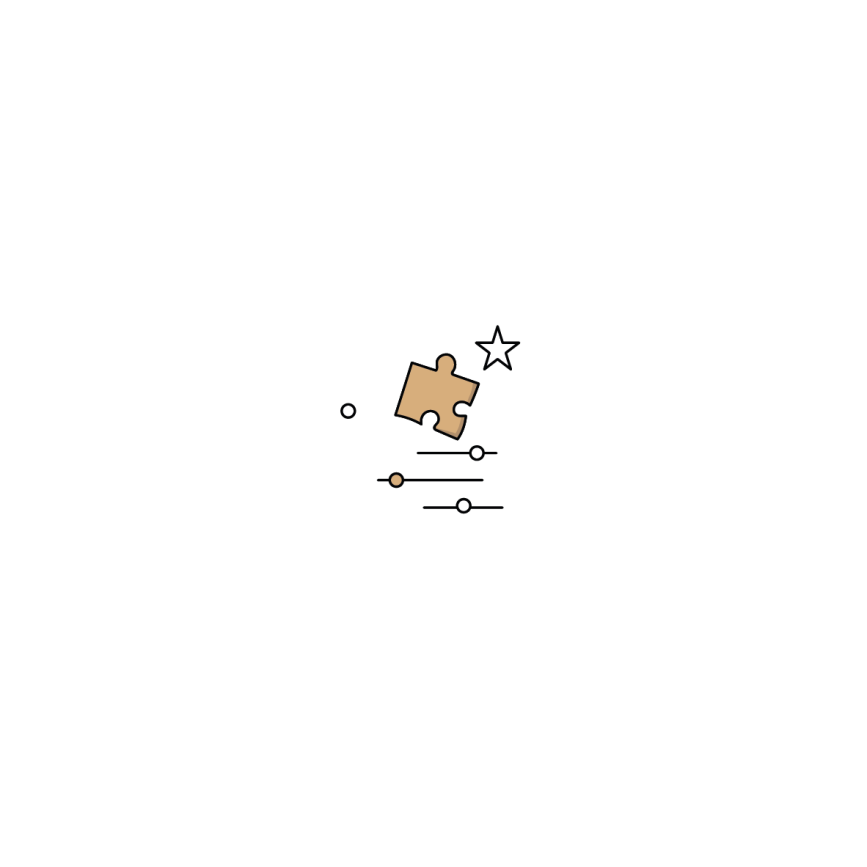 Направления работы Центра
Формирование сети ресурсных центров добровольчества на территории Красноярского края и их курирование
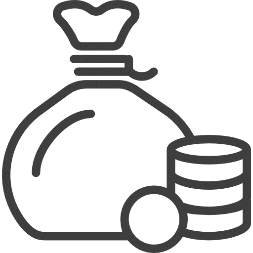 Экспертно-образовательная, консультационно-методическая, информационная, организационная поддержка общественных  и гражданских (в том числе добровольческих) инициатив
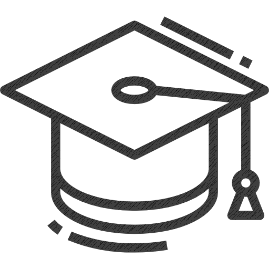 Поддержка органов исполнительной власти и местного самоуправления  в сфере открытости органов власти и  развития институтов гражданского общества, а также добровольческих (волонтерских) объединений
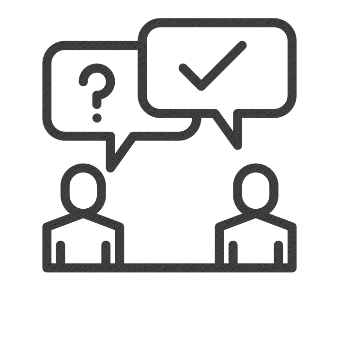 Анализ и мониторинг деятельности институтов гражданского общества
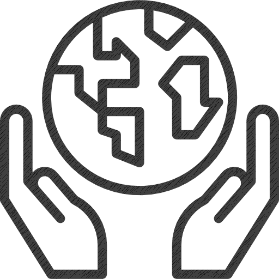 Вовлечение граждан Красноярского края в добровольческую (волонтерскую) деятельность
Администрирование (операторство) краевой грантовой программы «Партнерство», финансовая поддержка СО НКО
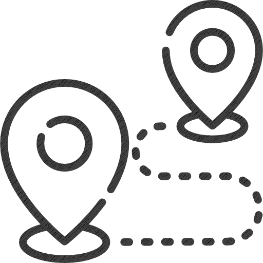 Реализация федеральных и краевых проектов и мероприятий
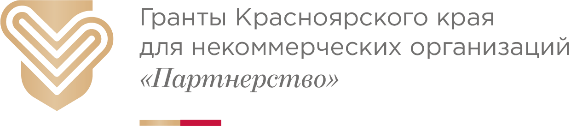 Целевые группы:
Добровольцы (волонтеры) 
Добровольческие (волонтерские) объединения
Органы местного самоуправления, ресурсные центры
Государственные и бизнес-структуры
Социально ориентированные некоммерческие организации 
Образовательные учреждения
СМИ
Благополучатели добровольческих (волонтерских) услуг
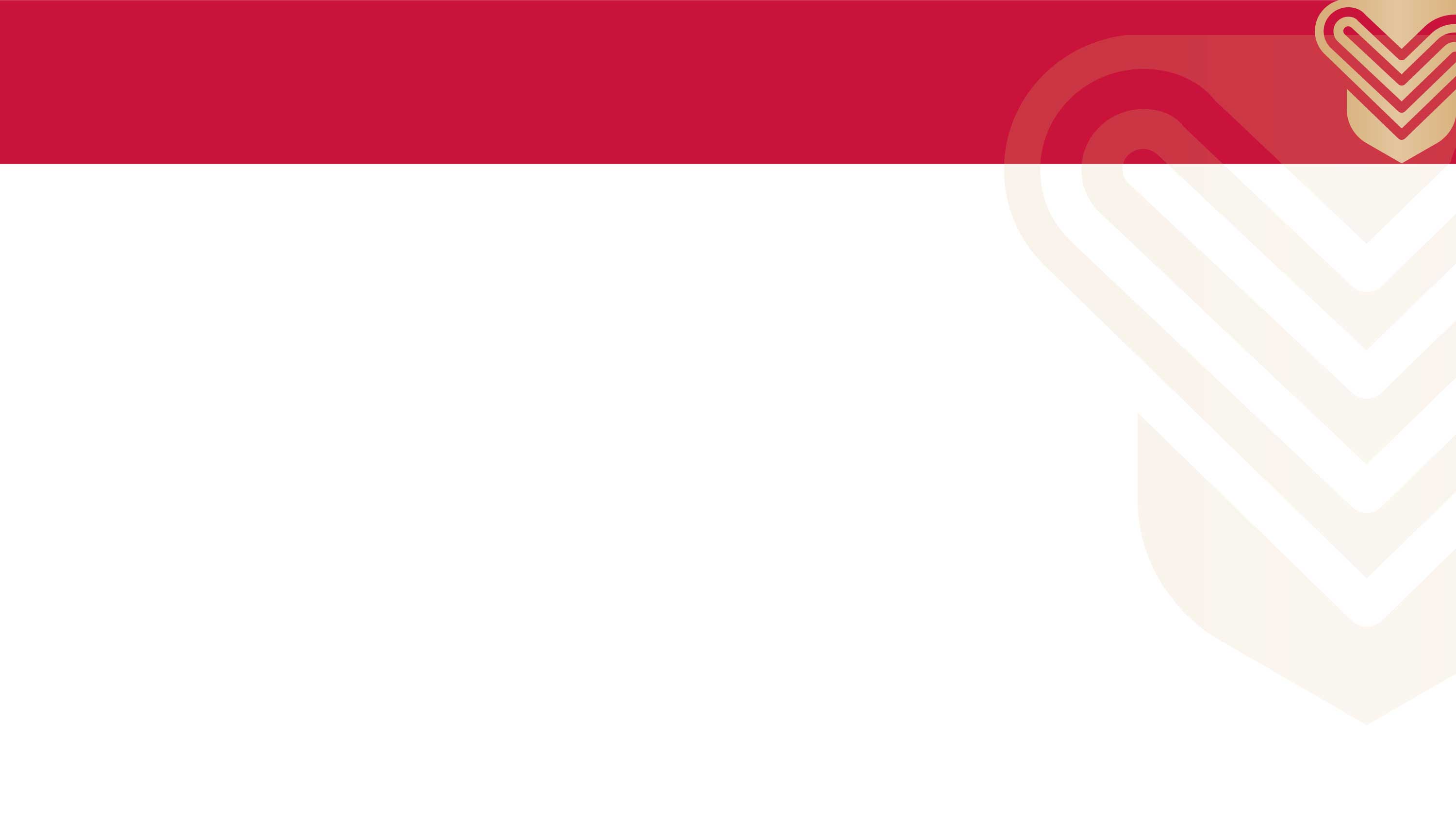 Партнерская сеть
ИНФРАСТРУКТУРА РАЗВИТИЯ ДОБРОВОЛЬЧЕСТВА В КРАСНОЯРСКОМ КРАЕ:
2
3
5
4
1
КРАЕВЫЕ ТЕМАТИЧЕСКИЕ РЕСУРСНЫЕ  ЦЕНТРЫ (РЦ  поддержки добровольчества, по развитию негосударственных услуг в социальной сфере, РЦ по оказанию юридической, методической, экспертной поддержки гражданам, СОНКО, и некоммерческим организациям, реализующим образовательную деятельность) 
 РЕСУРСНЫЕ ЦЕНТРЫ ПОДДЕРЖКИ ДОБРОВОЛЬЧЕСТВА (20 ШТ.)
МУНИЦИПАЛЬНЫЕ РЕСУРСНЫЕ ЦЕНТРЫ ПОДДЕРЖКИ ОБЩЕСТВЕННЫХ ИНИЦИАТИВ  (8 ШТ.), ЗОНАЛЬНЫЕ РЕСУРСНЫЕ ЦЕНТРЫ ПОДДЕРЖКИ ОБЩЕСТВЕННЫХ ИНИЦИАТИВ (7 ШТ.)
ШТАБЫ ВСЕРОССИЙСКОЙ АКЦИИ ВЗАИМОПОМОЩИ #МЫВМЕСТЕ
в МО (61 шт.).
МУНИЦИПАЛЬНЫЕ ШТАБЫ РЕГИОНАЛЬНОЙ ФЛАГМАНСКОЙ ПРОГРАММЫ «Мы вместе» в МО (61 шт.).
ДОБРО.ЦЕНТРЫ 
(3 ШТ.)
КРАЕВОЙ ЦЕНТР  ПОДДЕРЖКИ  ОБЩЕСТВЕННЫХ  ИНИЦИАТИВ
(Структурное подразделение: РЕГИОНАЛЬНЫЙ РЕСУРСНЫЙ ЦЕНТР ПО РАЗВИТИЮ ДОБРОВОЛЬЧЕСТВА)
ПРЕДУСМОТРЕНА ОБРАЗОВАТЕЛЬНАЯ, ИНФОРМАЦИОННО-МЕТОДИЧЕСКАЯ  И ИМУЩЕСТВЕННАЯ ПОДДЕРЖКА ДЛЯ ВСЕХ КАТЕГОРИЙ ЦЕЛЕВЫХ  ГРУПП.
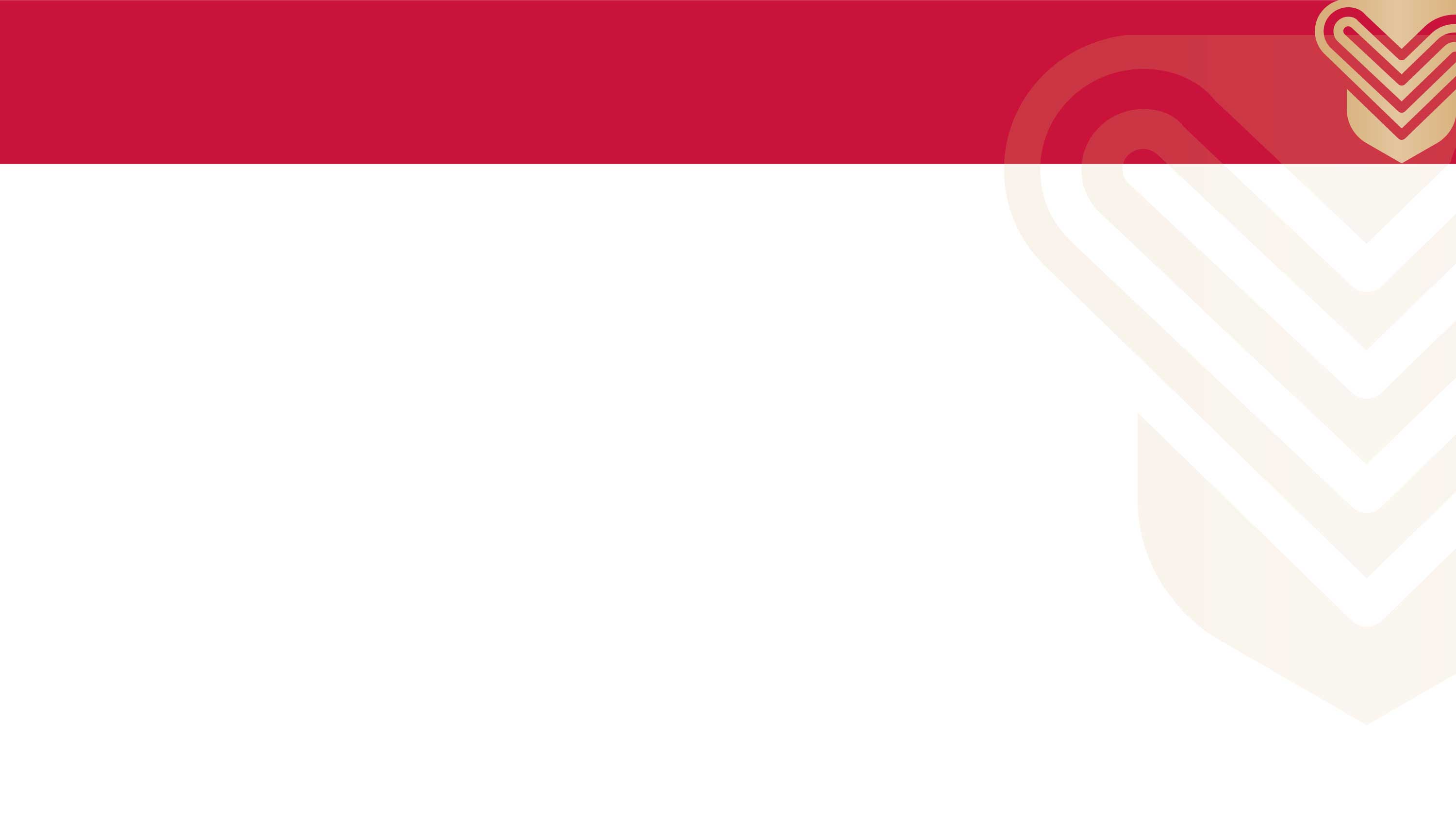 Инфраструктура поддержки общественных, в  том числе добровольческих (волонтерских) инициатив в Красноярском крае
РЕСУРСНЫЕ ЦЕНТРЫ, СОЗДАННЫЕ НА ТЕРРИТОРИИ КРАЯ  ОБЕСПЕЧИВАЮТ СЛЕДУЮЩУЮ МИССИЮ:
ОБЕСПЕЧЕНИЕ ДОСТУПА  К ИМЕЮЩИМСЯ РЕСУРСАМ
ОСНОВНОЙ ЦЕЛЕВОЙ ГРУППЫ  (УСЛУГИ, СЕРВИСЫ, МЕРОПРИЯТИЯ)
ОБЪЕДИНЕНИЕ И ИНТЕГРАЦИЮ  РЕСУРСОВ С ЦЕЛЬЮ СОЗДАНИЯ  КОМФОРТНОЙ СРЕДЫ ДЛЯ РАЗВИТИЯ  ОБЩЕСТВЕННЫХ, В ТОМ ЧИСЛЕ ДОБРОВОЛЬЧЕСКИХ ИНИЦИАТИВ
И НЕКОММЕРЧЕСКИХ ОРГАНИЗАЦИЙ
ОРГАНИЗАЦИЮ  МЕЖСЕКТОРНОГО  ВЗАИМОДЕЙСТВИЯ  В ТЕРРИТОРИИ
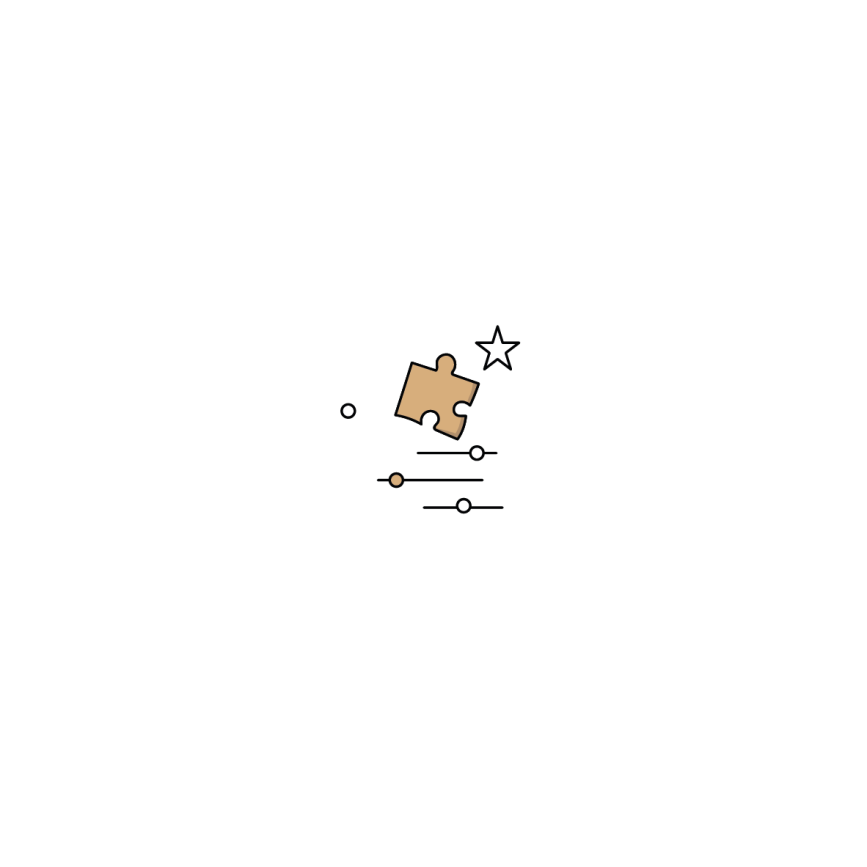 Центр сегодня
Сопровождение 20 ресурсных центров поддержки добровольчества , 7 зональных ресурсных центров
Систематическая поддержка 64 руководителей ФП «Мы вместе»
300 ресурсная поддержка
Более 2000 клиентов ежегодно
71 мероприятие (семинары, лектории, слёты, круглые столы, Гражданский форум, курсы), 3 конкурса- 2000 участников
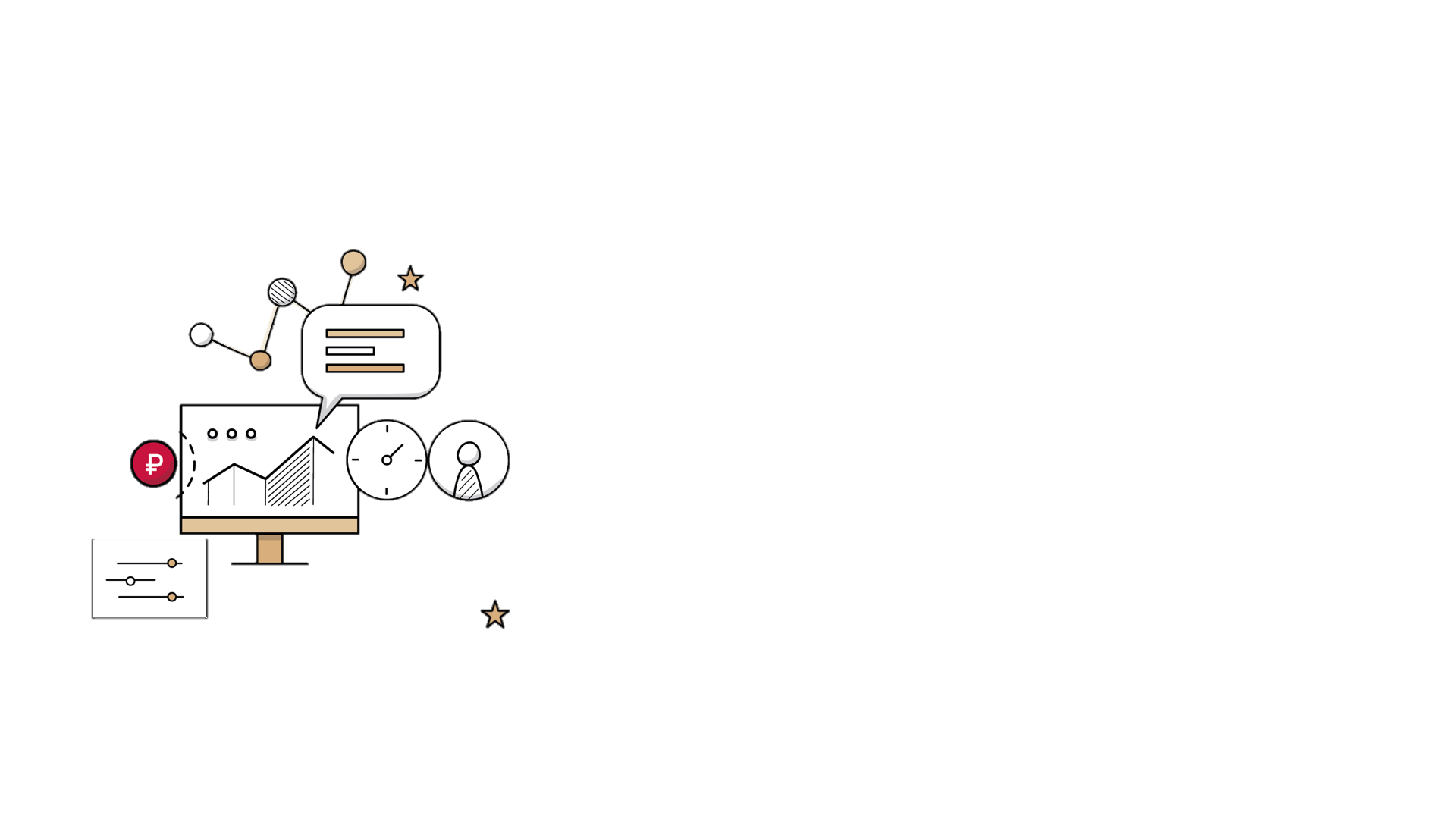 600 информационная поддержка
1600 консультационная поддержка
900 единиц печатной продукции
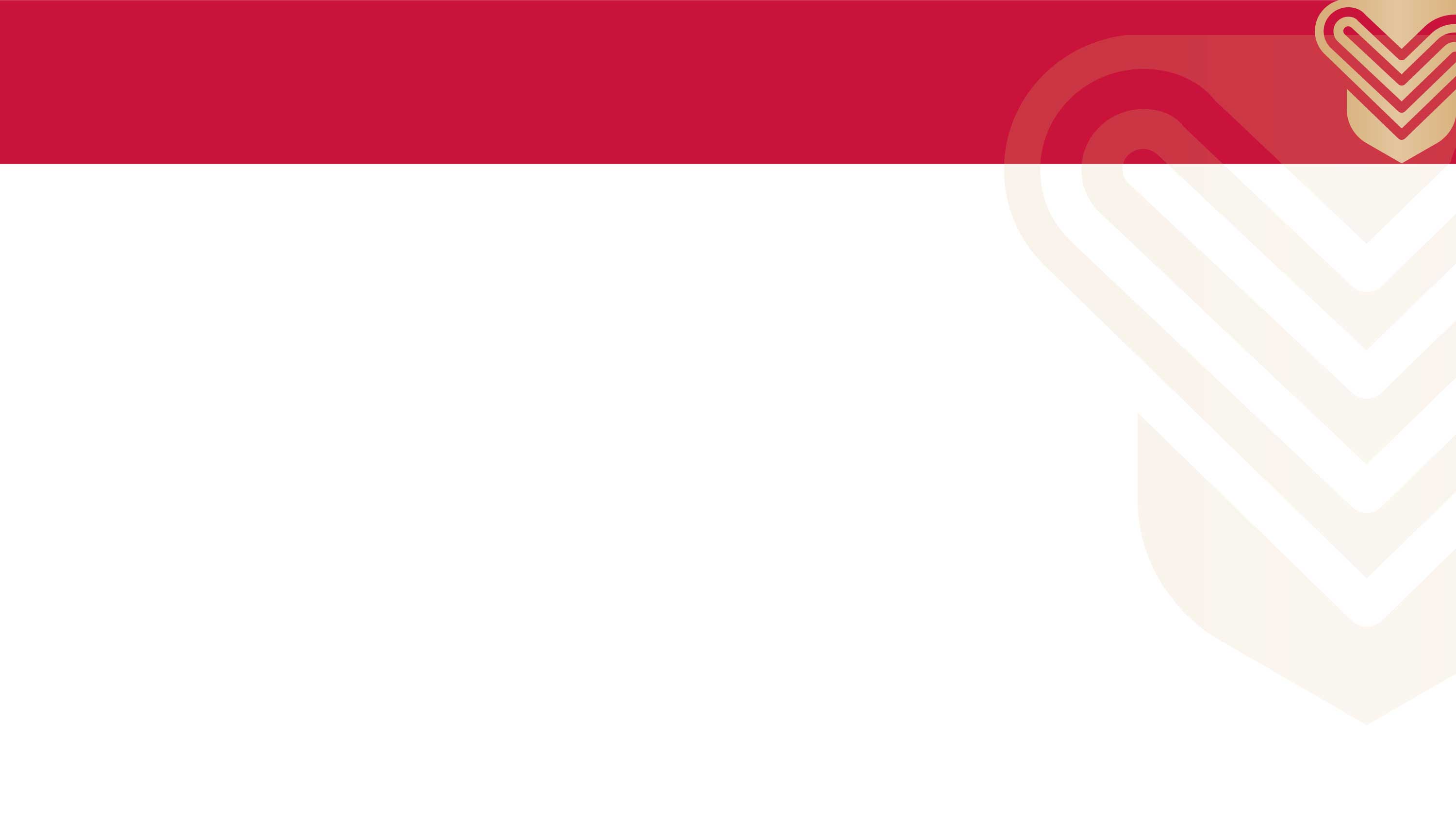 Давайте дружить =)
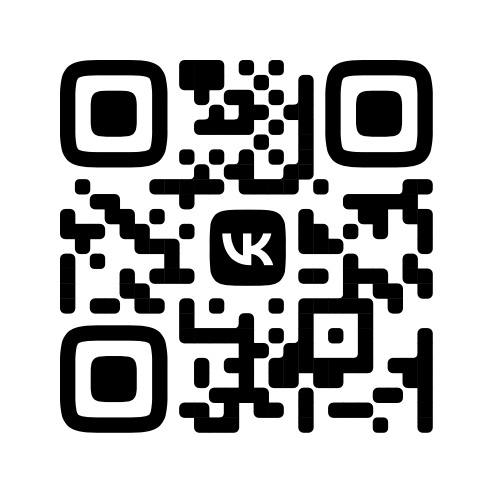